Monotheistic Religions
I. Judaism
Monotheistic (one God) that began in Mesopotamia

B.    Holy book is the Torah which includes the 10 	  		  Commandments
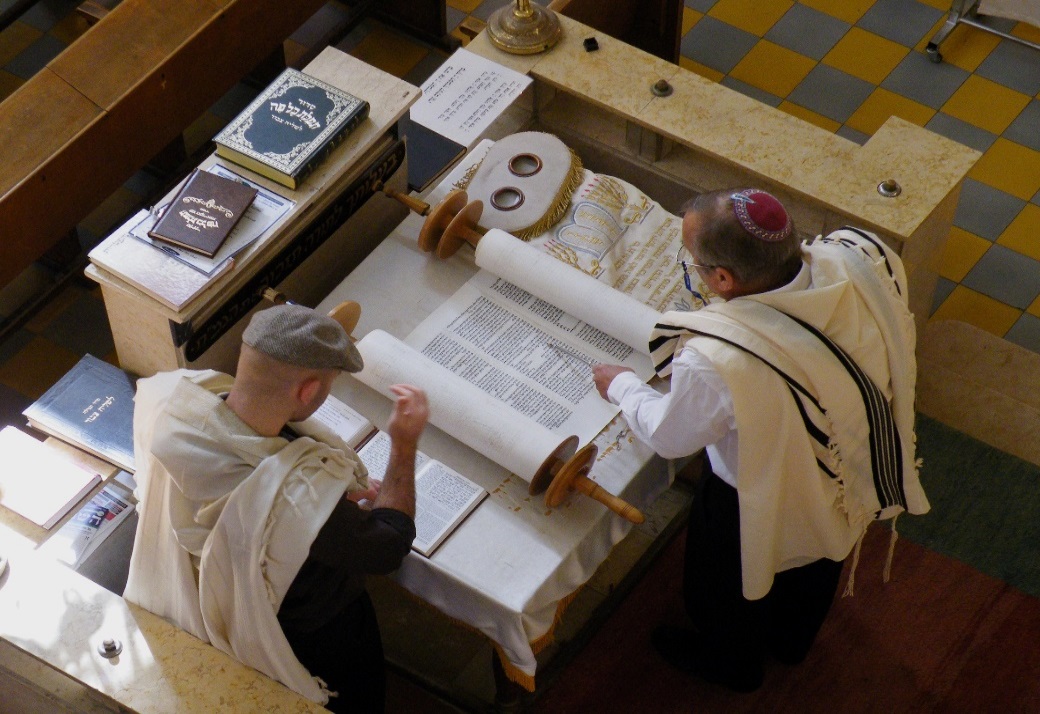 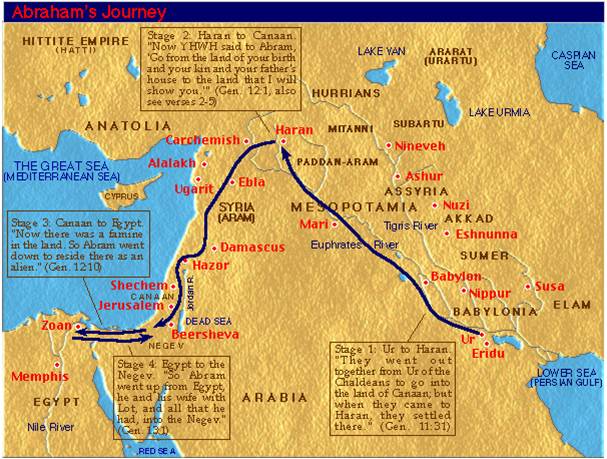 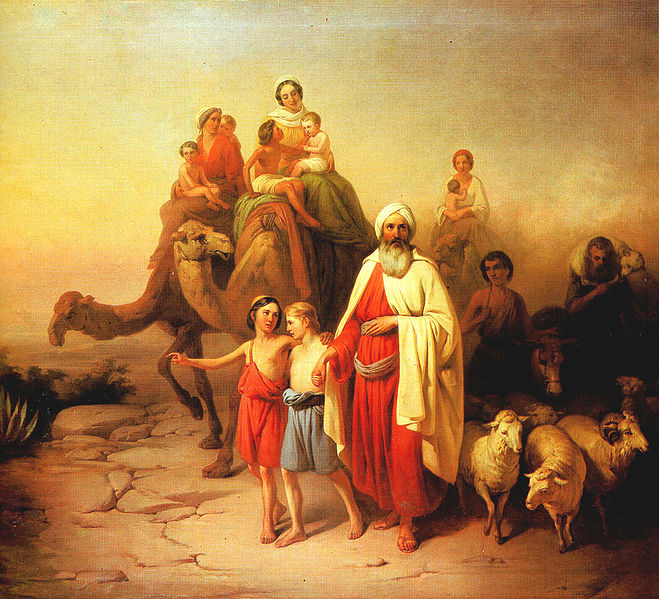 C. Jewish Diaspora- spread of Jewish people through the world
1. Divisions – Orthodox, Conservative, and Reform
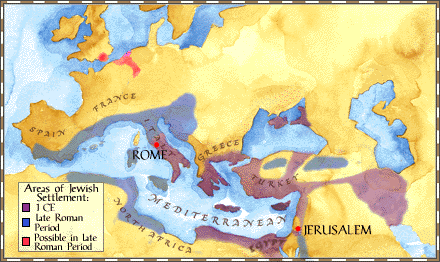 II. Christianity
A. Began in Palestine under Roman rule (1  AD) by Jesus 
B. After Jesus’ death, religion spread in Roman Empire
C. Text: Bible, Old (from Judaism) and New Testaments- Gospels (stories of Jesus) and letters
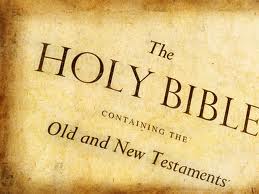 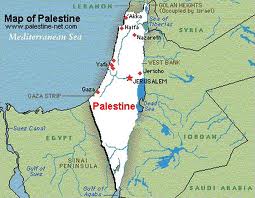 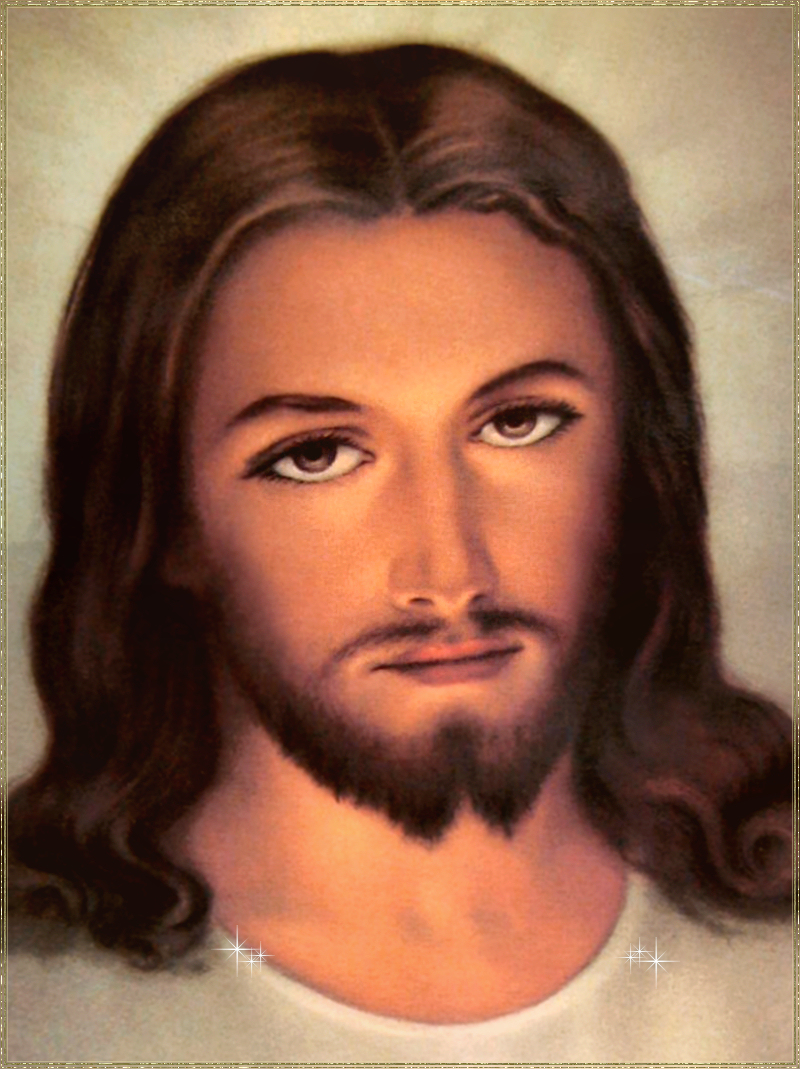 D. Beliefs: 
1. Jesus is the Messiah (prophesied spiritual leader) & the son of God
2. Jesus died and was resurrected, has the power to forgive sins
E.  3 major branches of Christianity: Catholic, Orthodox (split in the Great Schism), and Protestant (split in the reformation)
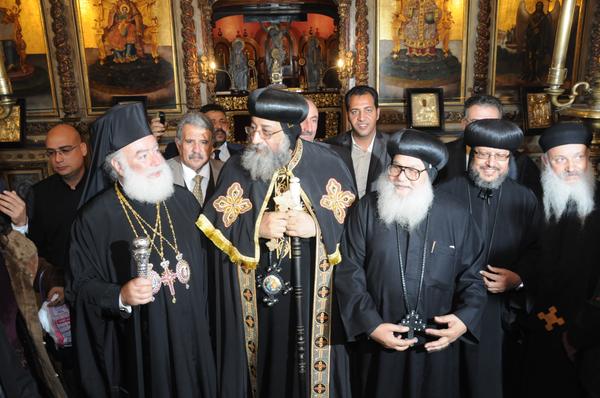 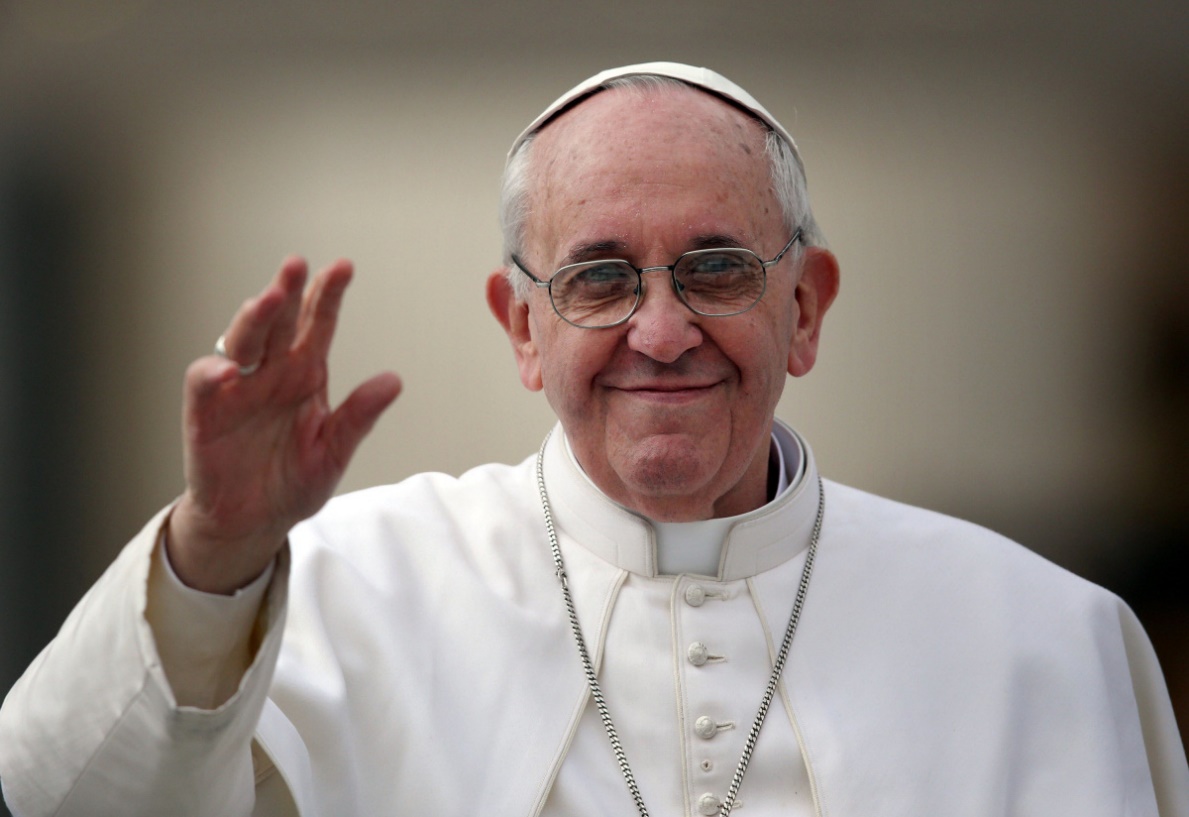 III. Islam
A. Began in the Arabian peninsula by Muhammad who had revelation

B. Holy book- Qur’an 
C. Holy cities- Mecca, Medina, Jerusalem
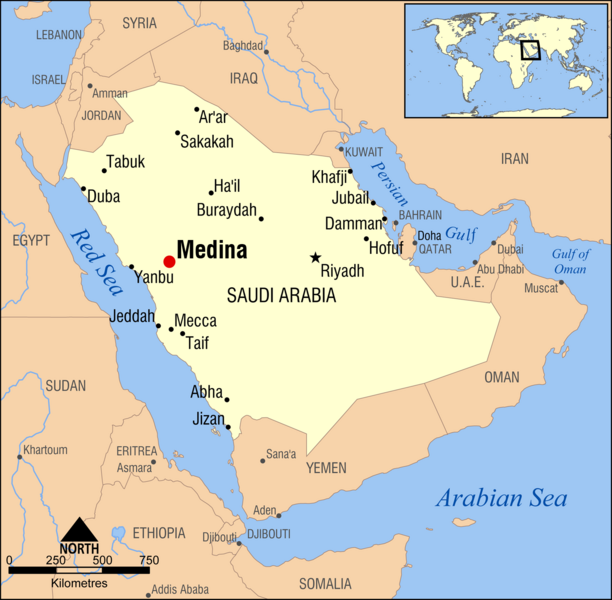 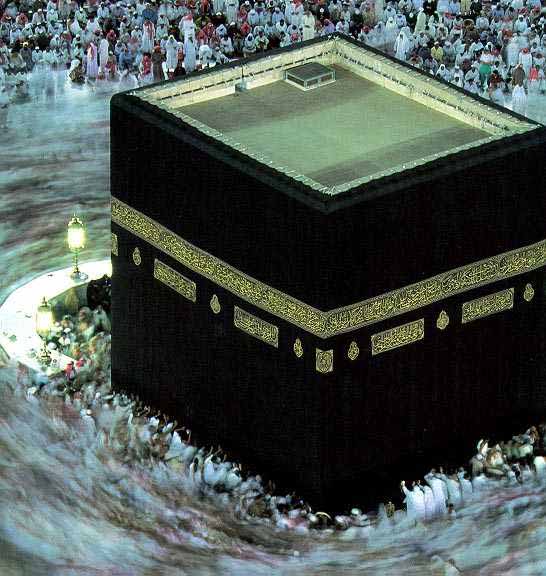 D. Split over who would be the caliph (leader) of Islam
Sunnis- wanted Caliph to be a political leader who was chosen by his ability (majority of Muslims)

2.     Shi’as- wanted Caliph to be  a political and religious leader and be descended from Muhammad
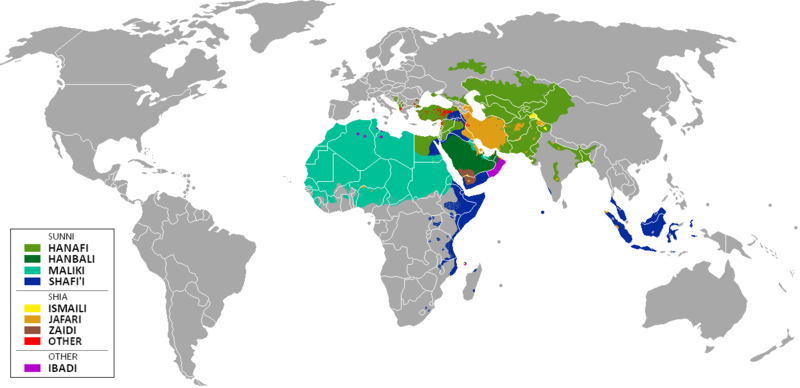 E. Five Pillars (Core beliefs) of Islam
Declaration of Faith (One God, Muhammad is prophet)
Prayer five times a day (facing Mecca)
Give alms to the poor (charity)
Fasting during the month of Ramadan
Make the pilgrimage to Mecca (hajj)
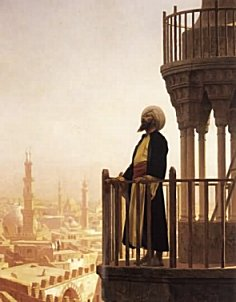 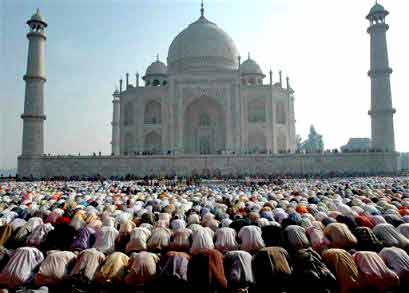 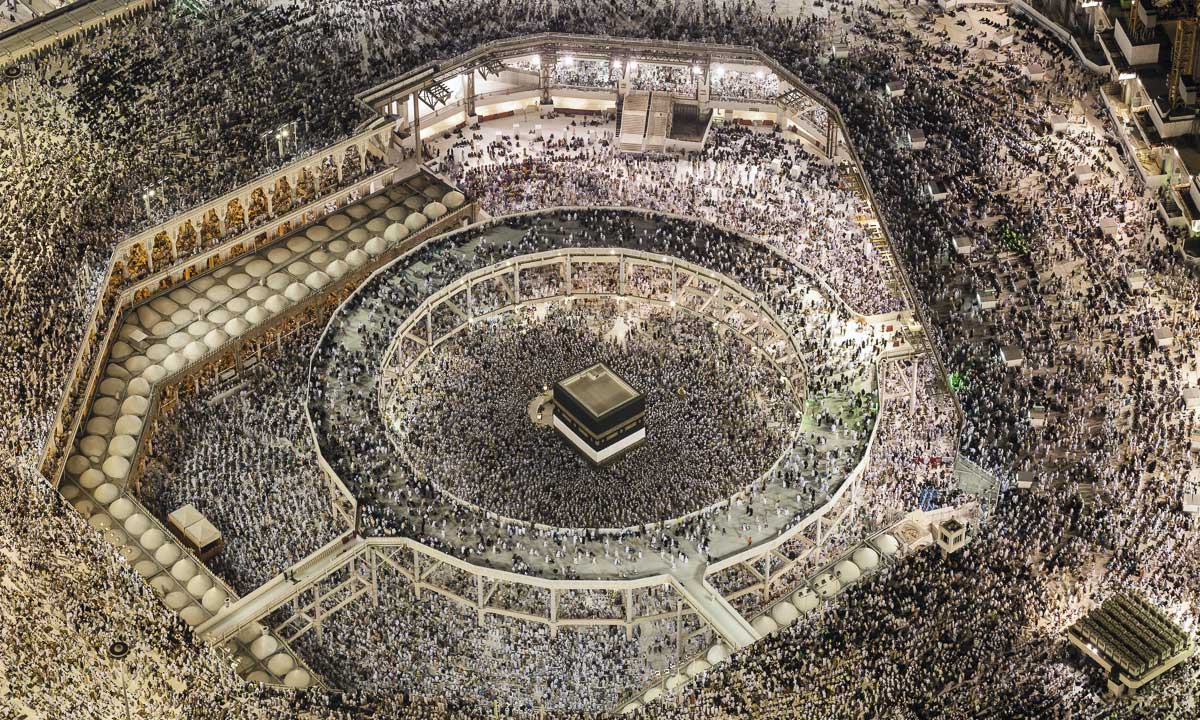 F. Spread of Islam
Expanded through military & trade
2. Soon controlled 	Arabia, Persia, 	North Africa, 
	and Spain
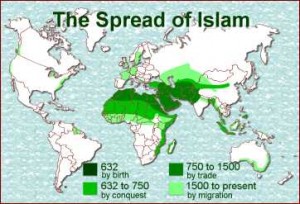 Moors, North African Muslims, invaded Spain but expansion in Europe stopped in Battle of Tours
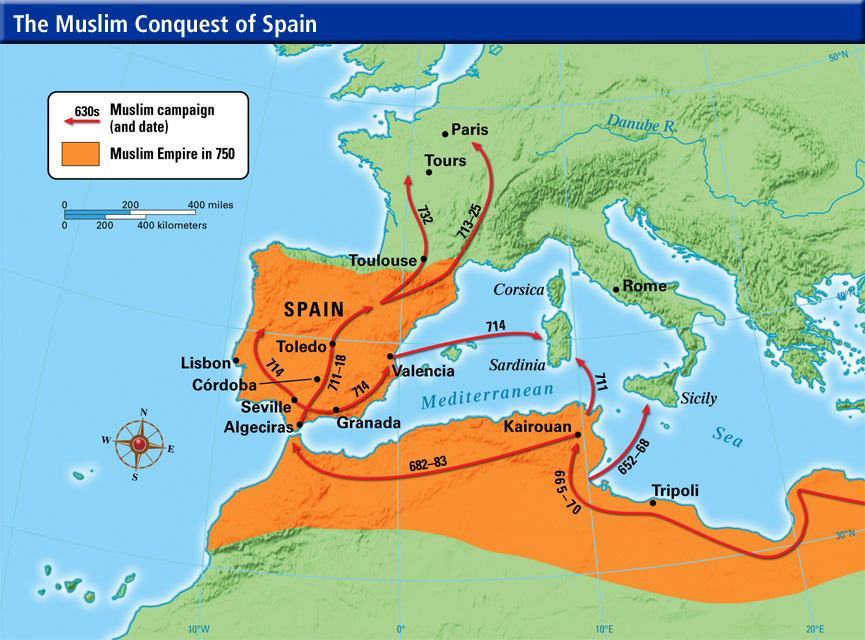 Abbasid Dynasty (750-1030)
a. Muslim kingdom, capitol was Baghdad 
b. Translated/studied Greek scientists and philosophers (preserved for Europeans)
c. Achievements- number system, algebra, trigonometry, astronomy, medicine
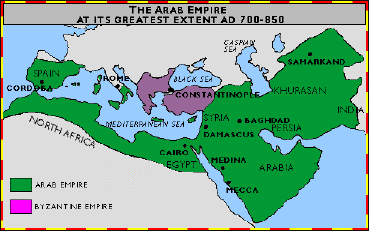